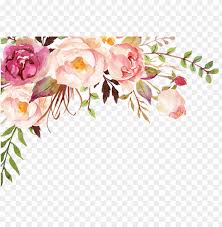 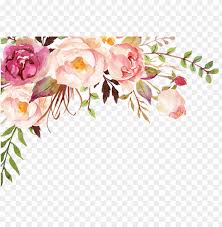 আজকের  ক্লাসে  স্বাগত
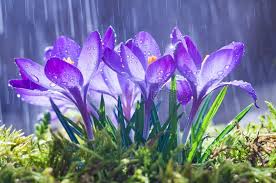 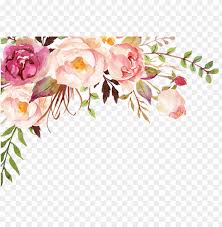 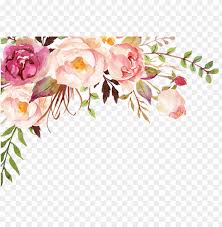 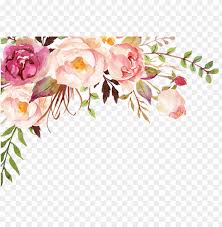 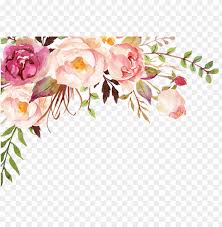 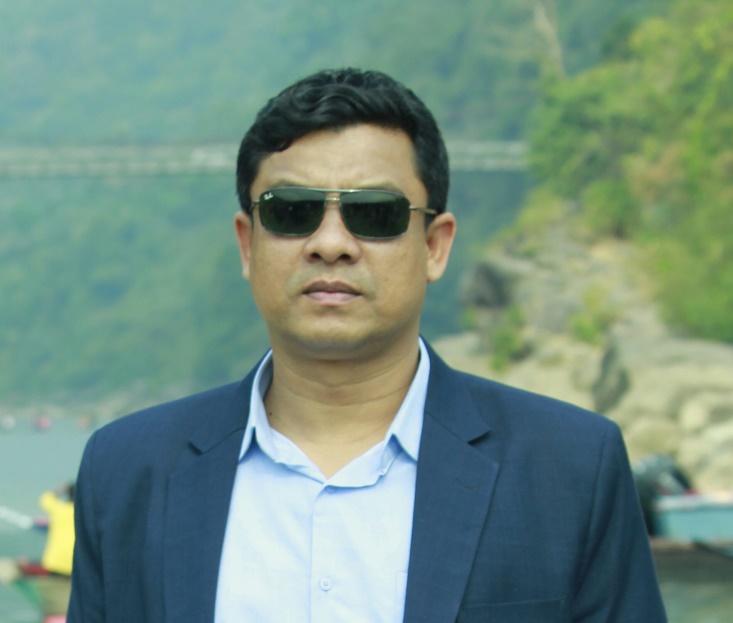 শিক্ষক পরিচিতি
মোঃ মাহবুবুল ইসলাম জুয়েল 
সহকারী শিক্ষক,
হাটফাজিলপুর সরকারি প্রাথমিক বিদ্যালয়। 
শৈলকূপা, ঝিনাইদহ। 
mahabubuljewel@gmail.com
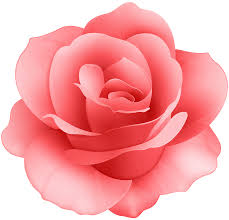 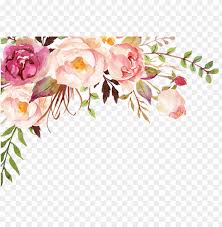 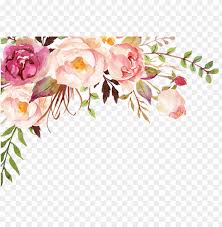 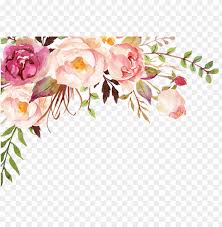 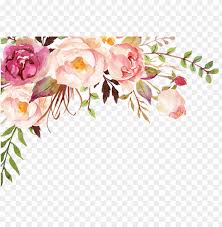 পাঠ পরিচিতি
শ্রেণিঃ  ৩য় 
বিষয়ঃ প্রাথমিক বিজ্ঞান, অধ্যায়: ৪ 
পাঠ শিরোনামঃ জীবনের জন্য পানি
পাঠ্যাংশঃ আমাদের পৃথিবী …… পানির উৎস ।  
সময়ঃ ৪০ মিনিট ।
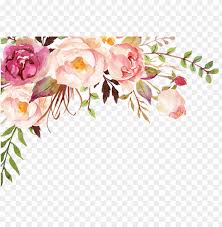 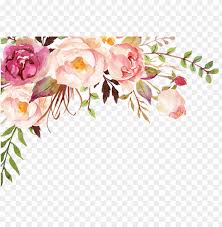 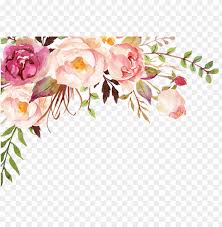 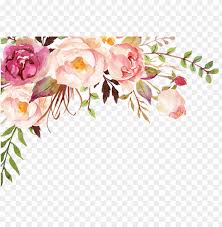 শিখন ফল
৩.১ পানির উৎস সমূহ জানবে ।    
৩.১.১ পানির উৎস সমূহ চিহ্নিত  করতে পারবে।
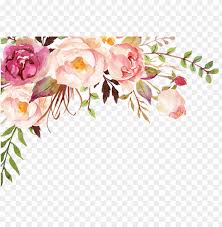 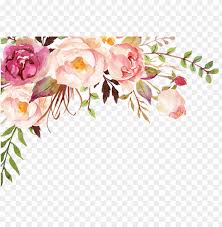 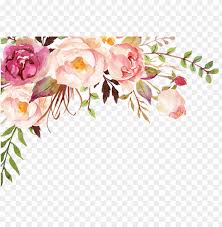 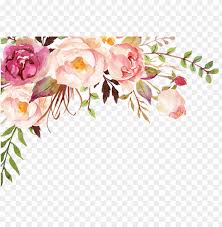 এসো এবার ছবি দেখি
ছবিতে কী দেখতে পাচ্ছ?
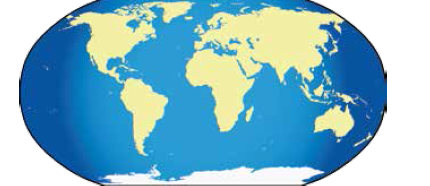 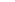 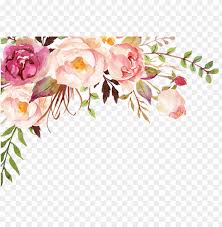 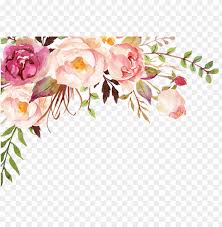 আমাদের পৃথিবী মাটি ও পানিতে ঢাকা
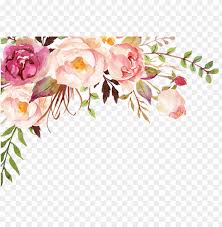 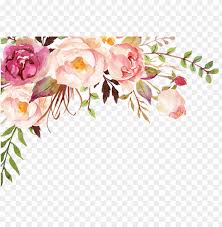 আমাদের আজকের পাঠ
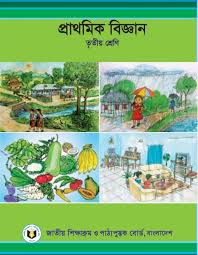 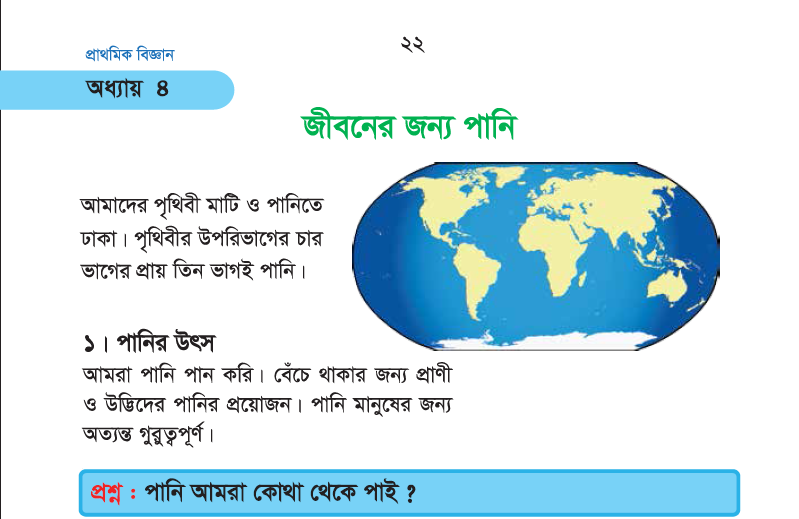 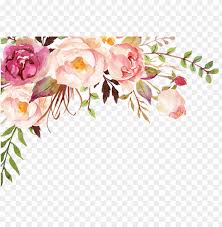 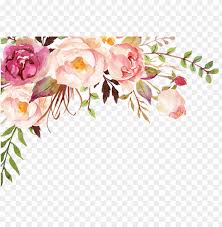 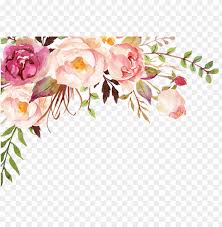 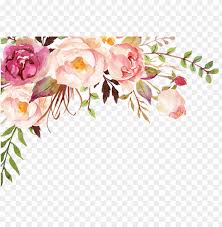 শিক্ষকের পাঠ উপস্থাপন
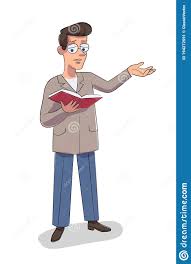 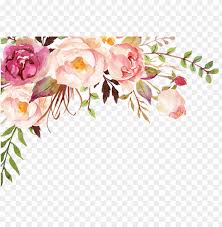 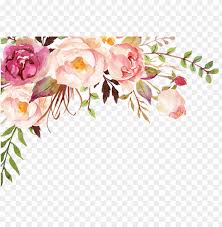 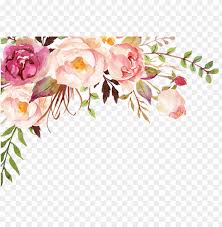 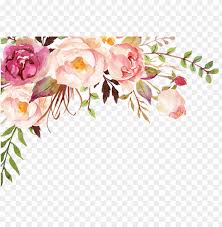 দলগত কাজঃ পানির  উৎস সমূহ  কী কী দলে আলোচনা কর
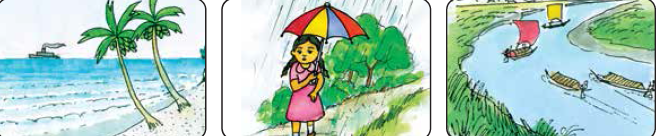 বৃষ্টি
সমুদ্র
নদী
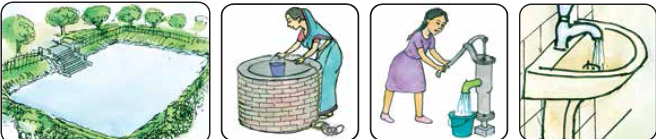 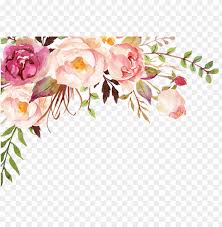 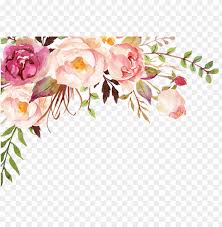 পুকুর
কূয়া
নলকূপ
ট্যাপ
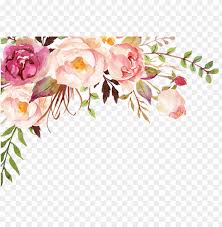 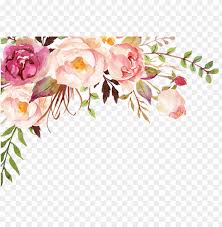 জোড়ায় কাজ
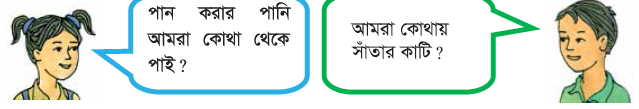 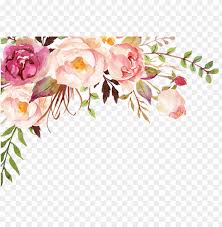 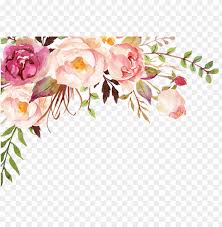 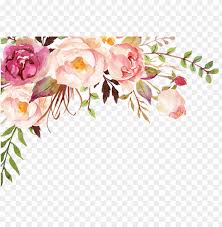 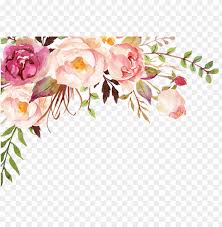 পাঠের সার সংক্ষেপ পুনরালোচনা
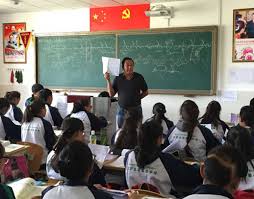 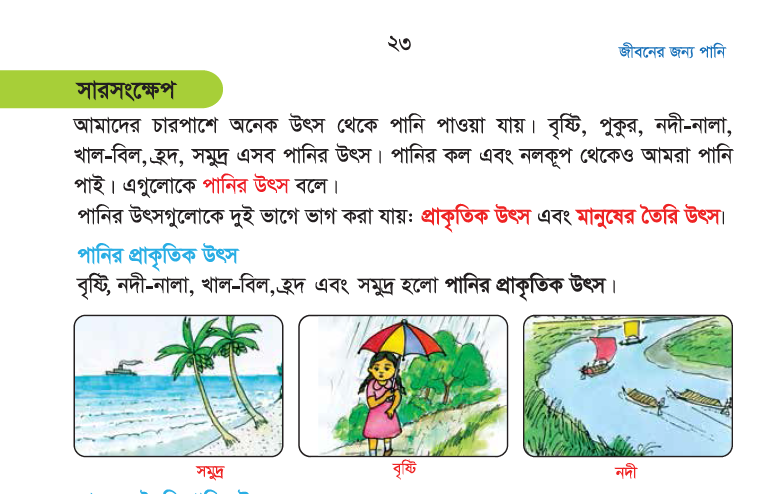 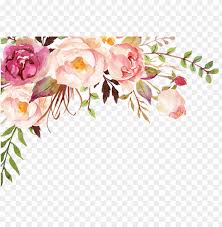 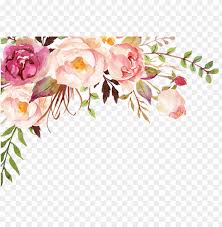 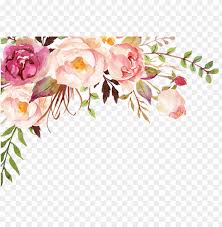 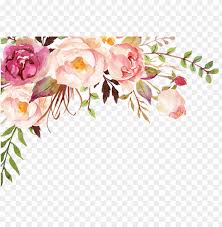 মু ল্যা য় ণ
নীচের প্রশ্ন গুলোর উত্তর দাও 
১। পানি আমরা কোথা থেকে পাই ?  
২। পানির উৎস গলো কী কী ?
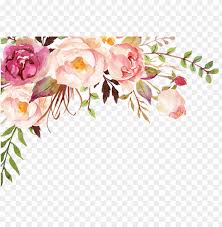 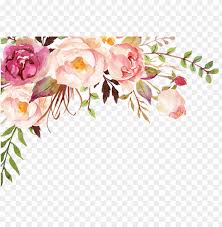 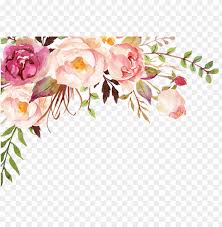 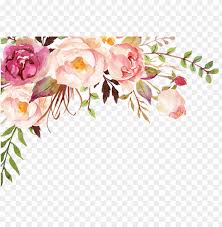 বাড়ির কাজ
পানির প্রাকৃতিক উৎসের নাম গুলো কি কি?
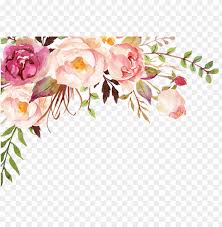 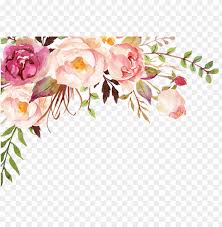 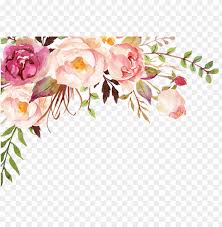 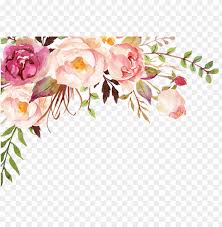 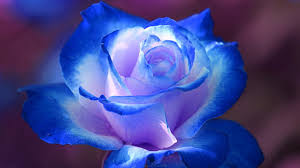 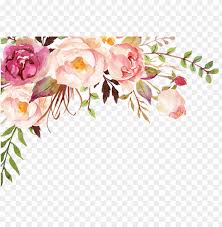 ধন্যবাদ
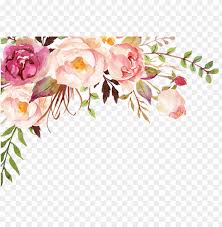